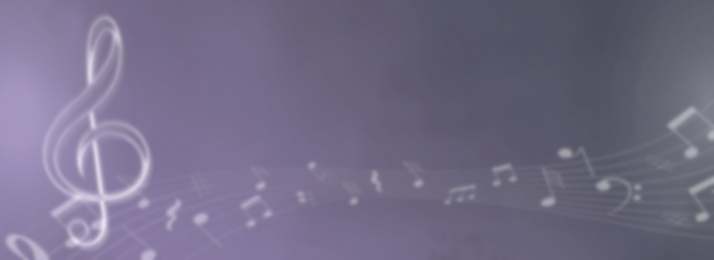 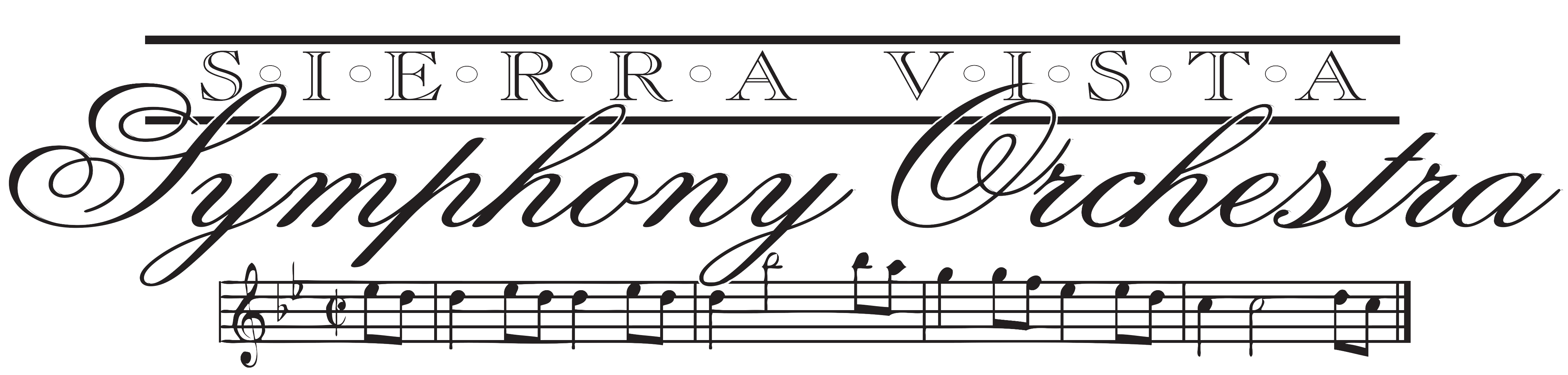 Auditions
2024 / 2025 Season Openings: 

Section Viola
Section Cello 
2nd Clarinet
Section Players - $76/Service
Saturday, September 21, 2024
The Rothery Center
3305 E. Fry Blvd.
Sierra Vista, AZ
To email resume or for more information contact info@sierravistasymphony.org
Deadline: September 8, 2024